Герои Великой Отечественной Войны Самарской области
Выполнил
Арланов Кирилл,  
гр.121 Н
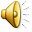 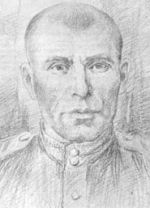 Родился в 1902 году в селе Августовка, ныне Большечерниговского
района Самарской области в семье крестьянина. В Советской Армии с 
1941 года, участвовал в Великой Отечественной войне с 1943 года. В боях 
на правом берегу Днепра в районе села Днепрово – Каменка 
(Верхнеднепровского района Днепропетровской области) 12 – 15 октября 
1943 года отбивал атаки танков и пехоты врага. Боевой расчет его орудия подбил 
два тяжелых танка, сжег 44 автомашины с пехотой. За этот подвиг 26 октября 
1943 года Зарудневу Степану Степановичу было присвоено звание Героя 
Советского Союза. Спустя 8 дней после присвоения звания Героя Степан 
Степанович погиб в неравном бою с противником. Похоронен в селе Красное 
Криворожского района Днепровской области.
Заруднев Степан Степанович
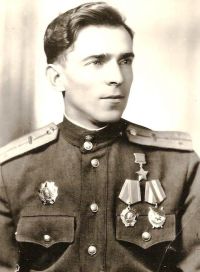 Зинченко Сергей Филиппович
Родился 22 апреля 1919 года на хуторе Ново – Николаевский (в полутора километрах от современного поселка Петровский) ныне Большечерниговского района Самарской области в большой крестьянской семье, в начале века переселившейся в заволжские степи с Украины. Осенью 1939 года был призван в Красную Армию.Участвовал в войне с Финляндией, освобождал от румын Бессарабию. Лейтенант Зинченко отличился 14 января 1945 года в боях на подступах к городу Зволень (Польша). Смелым маневром он вывел из-под огня двух вражеских батарей роту, которая уничтожила вражескую батарею и 2 дзота противника, что помогло бригаде овладеть городом. За бои на польской земле Указом Президиума Верховного Совета от 24 марта 1945 года Зинченко Сергею Филипповичу было присвоено звание Героя Советского Союза. Демобилизовался в конце 1945 года. Награжден орденами Ленина, Красного Знамени, Александра Невского, Отечественной войны. После увольнения до 1949 года работал в совхозе «Глушицкий» нашего района, затем переехал в город Куйбышев. Умер 25 мая 1992 года и похоронен в городе Самара.
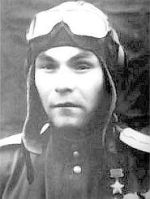 Искрин Николай Михайлович
Родился в 1918 году в селе Августовка ныне Большечерниговского района Самарской области в крестьянской семье. В декабре 1933 года вместе с семьей отца, завербовавшейся на стройки Дальнего Востока, уехал в город Хабаровск. Окончил за 2 года Хабаровский аэроклуб, это открыло ему дорогу в Батайскую военную авиашколу пилотов, где учился вместе с Мересьевым Алексеем Петровичем. К середине мая 1943 года Искрин Николай Михайлович совершил 218 вылетов, участвовал в 58 воздушных боях, уничтожил 22 автомашины, уничтожил до 140 солдат противника. Воздушный бой, проведенный 16 мая 1943 года, был для старшего лейтенанта последним. Летчик выбросился с парашютом из горящего самолета, впоследствии в госпитале ему ампутировали ногу. Звание Героя Советского Союза присвоено 24 августа 1943 года.С 1945 года в запасе. Умер Николай Михайлович Искрин 25 августа 1985 года. Похоронен в городе Хабаровске.
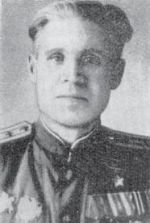 Кузнецов Иван Михайлович
Родился в 1916 году в селе Украинка, ныне Большечерниговского района Самарской области в семье крестьянина. В 1938 году окончил школу высшего пилотажа. С началом войны он переучился на новый тип самолета – грозный штурмовик Ил -2. в 1943 году окончил курсы заместителей авиаэскадрилий. В действующей армии с августа 1944 года в должности командира эскадрильи 593 штурмового авиационного полка 332 штурмовой авиадивизии, действующей на 2- м Белорусском фронте. 12 марта 1945 года группа Кузнецова нанесла мощный бомбовый удар по крепости Грауденц (Грудзенэ). В районе города Пиллау во время штурмового налета, тридцатитысячная вражеская группировка была закупорена и впоследствии частично уничтожена, а двадцать две тысячи солдат взято в плен. 14 мая 1945 года Кузнецову Ивану Михайловичу было присвоено звание Героя Советского Союза. До 1946 года продолжал служить в ВВС, затем по инвалидности уволился в запас. Жил в селе Кирицы Спасского района Рязанской области (на родине жены). Умер в Кирице в ноябре 1991 года.
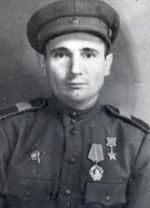 Родился в 1910 году в селе Флеры Красноокнянского района Одесской области в многодетной крестьянской семье. В 1911 году, в годы столыпинской земельной реформы, в поисках лучшей доли семья переехала на «вольные земли» Заволжья под Общий Сырт в Большечерниговскую волость на хутор Флеры. В 1933 году призван на службу в Красную Армию. После демобилизации в 1935 году по комсомольской путевке поехал на Балхашстрой, отсюда в 1942 году призван на защиту Родины. С мая 1942 года по 9 мая 1945 года постоянно находился в действующей армии. За форсирование Днепра старшему сержанту Миллеру Петру Климентьевичу 10 января 1944 года было присвоено звание Героя Советского Союза. После окончания войны и демобилизации из армии жил в городе Усть-Каменогорск Восточно-Казахстанской области. Умер 31 октября 1987 года.
Миллер Петр Климентьевич
Краткая историческая справка о районе
Большечерниговский район расположен в юго-восточной части Самарской области. Территория района составляет 2805,9 квадратных километров. Средняя плотность населения составляет 7,7 человек на квадратный километр. Район граничит с Большеглушицким и Пестравским районами Самарской области, Перелюбским районом Саратовской области, Первомайским районом Оренбургской области. На самом юге области в нашем районе, примерно в 5-6 километрах от поселка Кошкин, есть уникальное место, обозначенное металлической вышкой; здесь сходятся границы Самарской, Саратовской и Оренбургской областей Российской Федерации и Западно-Казахстанской области Республики Казахстан.Большечерниговский район основан 19 февраля 1935 года. В состав района входят 9 поселений: Августовка, Большая Черниговка, Восточный, Глушицкий, Краснооктябрьский, Поляков, Пензено, Петровский, Украинка. В районе имеется 34 населенных пункта. Центр района – село Большая Черниговка, расположено на речке Большая Глушица в 140 километрах к югу от Самары. Село основано в 1848 году переселенцами из Черниговской губернии Украины и Калужской губернии России.В настоящее время в районе проживает 20 537 человек. Больше всего проживает русских (12 323 человека). В шести компактно расположенных башкирских деревнях проживает 1 796 человек башкирской национальности. Также в районе много представителей других национальностей: казахов, чувашей, татар, украинцев, мордвы.